Numerical solutions of ODEs
Euler’s Method: grandfather of all modern approaches.
Euler’s Method: grandfather of all modern approaches.
Euler’s Method: grandfather of all modern approaches.
Euler’s Method: grandfather of all modern approaches.
Euler’s Method: grandfather of all modern approaches.
Euler’s Method: grandfather of all modern approaches.
The effect of  step size (discretization) h
Solving   y’  = - y ,   y(0) = 1,  Euler’s method, step size h.
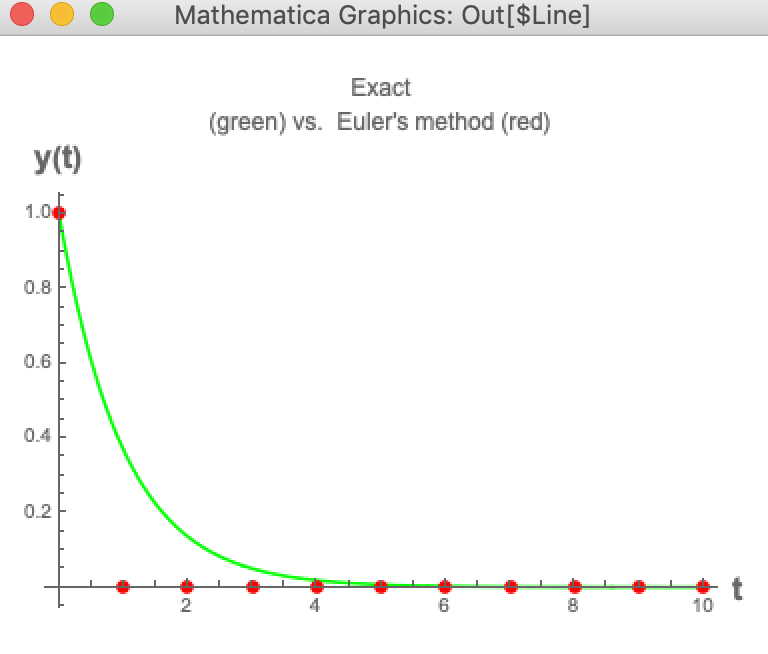 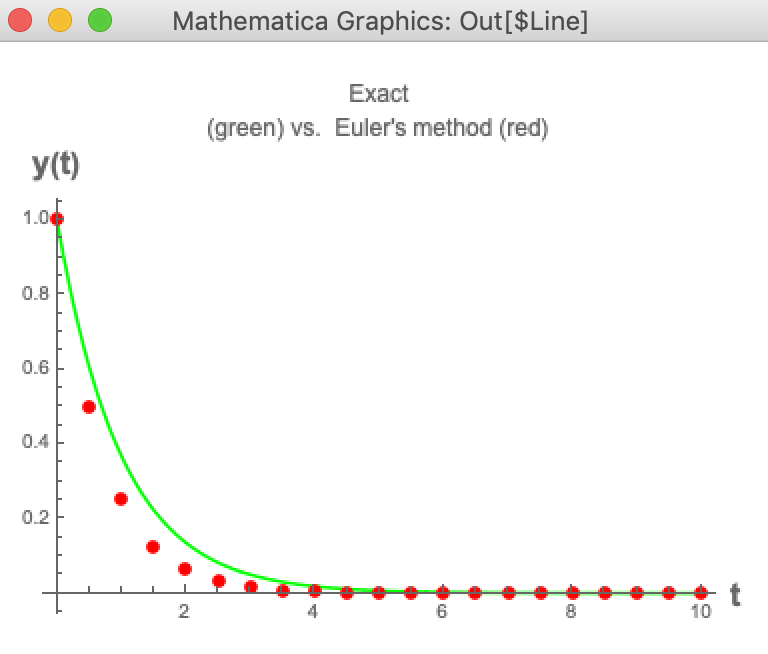 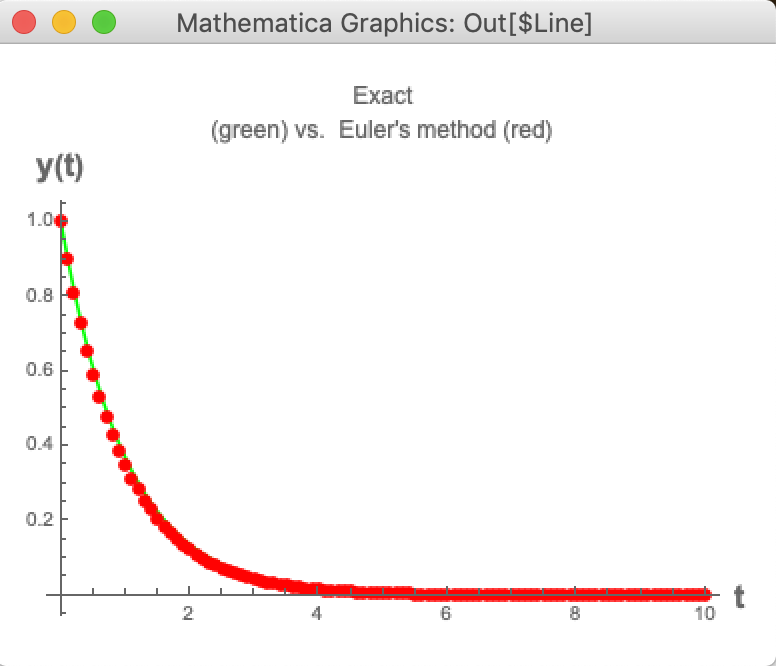 h=1
h=0.5
h=0.1
Inevitable errors in numerical solutions of ODES. Several types of errors
AT EACH ITERATION STEP: (1) Truncation error (determines the accuracy as a function of step-size h. )  Example: Euler’s    local truncation error ~  h2. -> 0 as h -> 0.  
   (2) Round-off error: depends on machine precision.  Always there. 
BOTH types of error accumulate over the very many steps, yielding the global errors, both truncation and round-off. Example: Euler’s global truncation error ~ (# steps)*(local_error)  ~ h.Round-off errors can also accumulate, typically ~ sqrt(# of steps).
  Total global error is the sum of the above, and may be much higher than the total local. It usually increases with  the number of steps. Need very clever algorithms to reduce/control.
Local errors have accumulated….
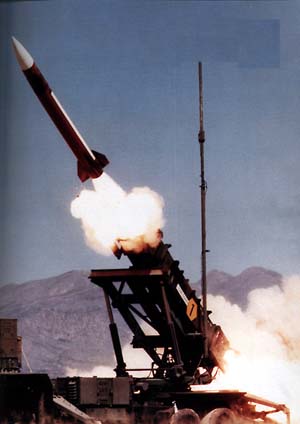 Patriot Missile Failure, 
1st Gulf war. 28 dead.
Stability of a method:
The method is said to be stable if small perturbations do not cause the solutions to diverge  from each other without bound.  Otherwise, the method is UNSTABLE.
 Example: solving x’’ = -4x with Euler’s, with a pretty large step h.
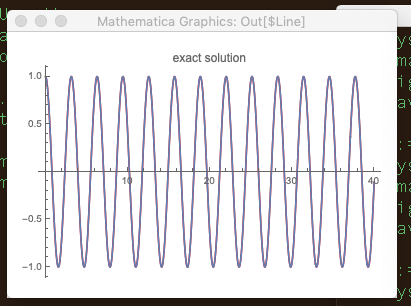 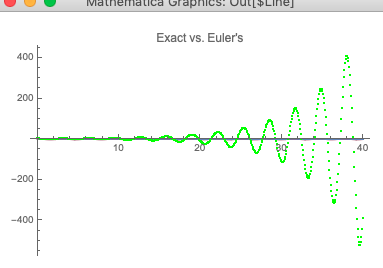 Signature of an unstable method
Numerical Stability Analysis of Euler’s Method
ODE to solve: y’ = λy. Assume λ < 0 (solution does not “blow up” at large t )
Euler’s iteration: yn+1 =yn + λh * yn=(1+hλ)yn, n=0,1,... 
with y0 = 1. 
By induction, yn+1 =(1+hλ)n, n≥0 
The numerical solution yn → 0 as n → ∞ if and only if |1 + hλ| < 1 
In the case λ is real and negative, this is equivalent to −2<hλ<0, or h< 2  −λ 
What happens when h is large? Small?
Choosing the iteration (time) step size h in practice
There is no single formula for this. Some cases may be tricky.  Start with some reasonable first guess step size h. Obtain the solution. Then re-do the calculation with step h/2. If both answers are within the desired tolerance, you are OK for a stable ODE and stable method.   

Some ODEs benefit from an adaptive step h, which changes along the way (we will not study those in this class). 

A general rule of thumb:  ”choose good guess h so that the function changes little over the h step. “  (Look at points where the rate of change is largest. ) But do not overdo it: h much smaller than needed will surely be costly (many steps) and also may lead to accuracy deterioration over a long run.  (Why? Recall which kinds of errors are involved.)
The effect of  step size (discretization) h
Solving   y’  = - y ,   y(0) = 1,  Euler’s method, step size h.
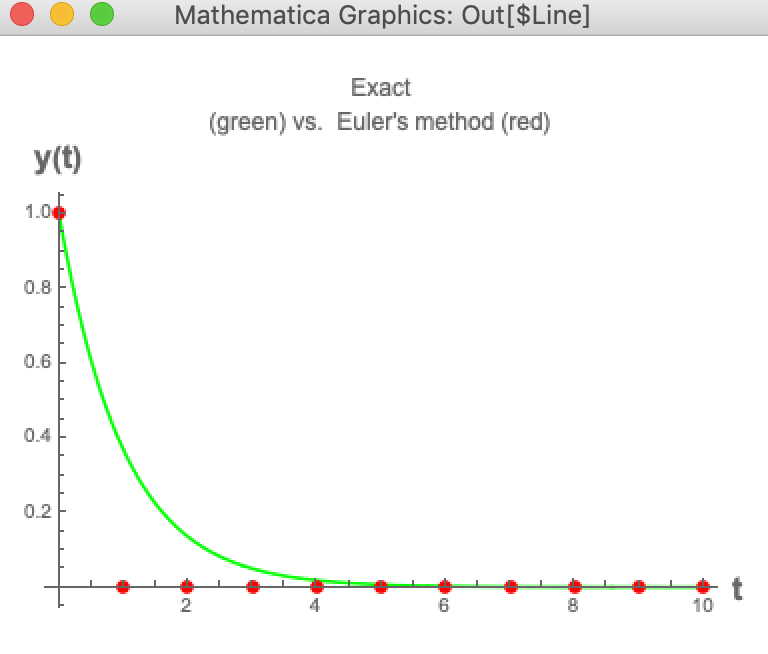 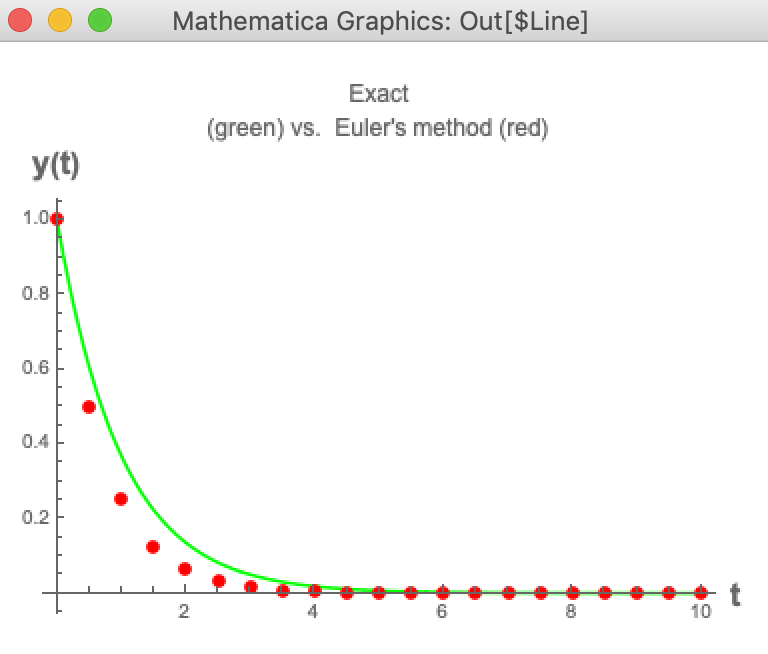 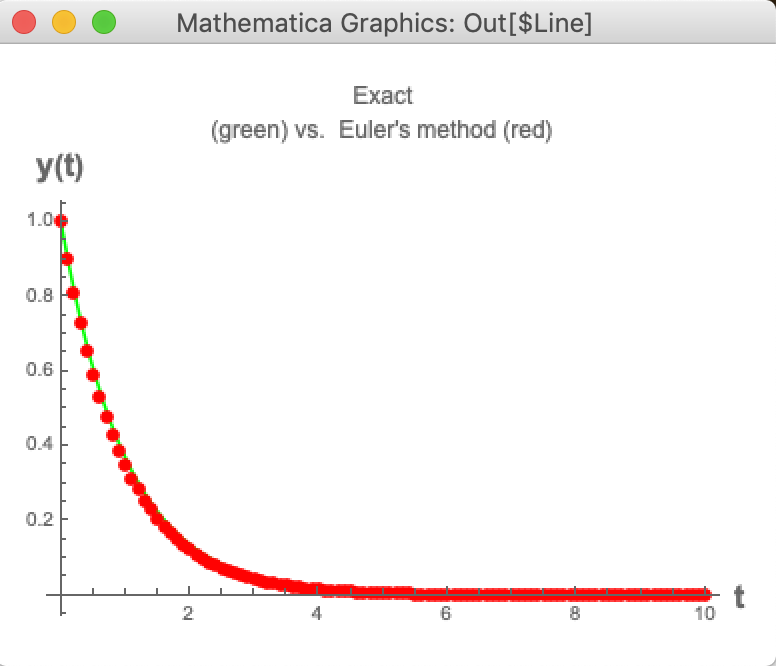 h=1
h=0.5
h=0.1
Choosing (a reasonable first guess) step size h in practice. An Illustration.
Example #1
Example #2
Choosing the  (a reasonable first guess) step  size  h in practice. Example #1
Choosing the  (a reasonable first guess) step  size  h in practice.  Example #1.
General approach: 
identify time interval t  over which the relative change of the function is large, in the ``worst case”.
Choose  h << t
Choosing the  (a reasonable first guess) step  size  h in practice.  Example #1.
Choosing the right h in example #1
Solving   y’  = - y ,   y(0) = 1,  Euler’s method, good first guess step size h   << 1/k. In this example k = 1.   h=0.1 is not too bad, h = 0.01 should be  good (check!)
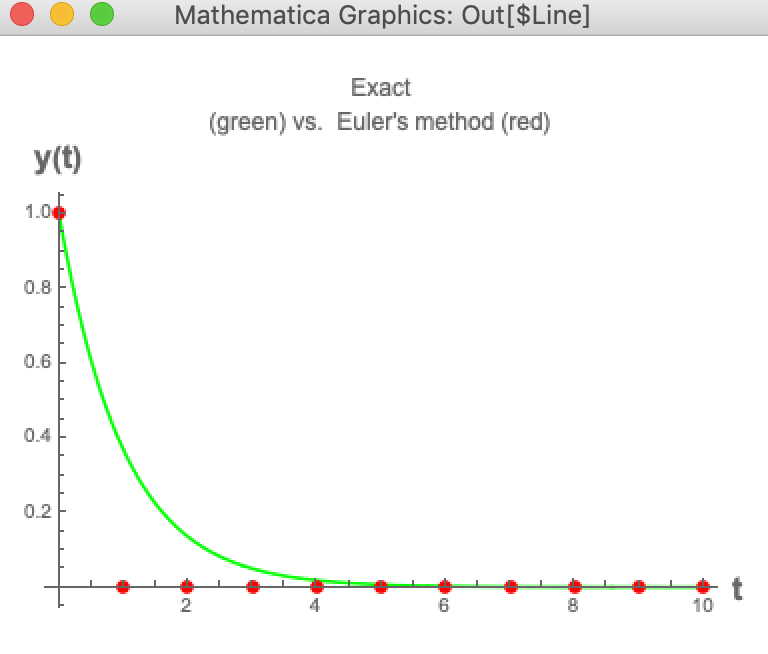 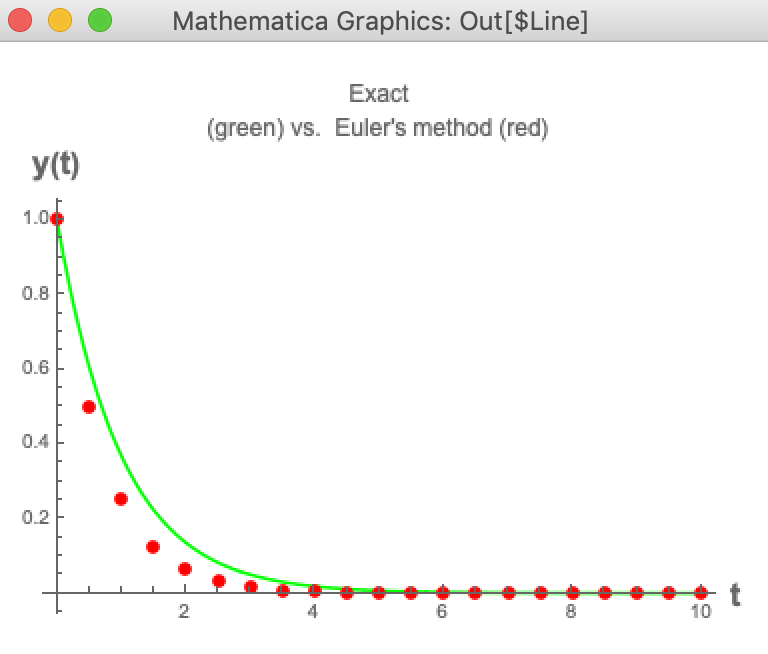 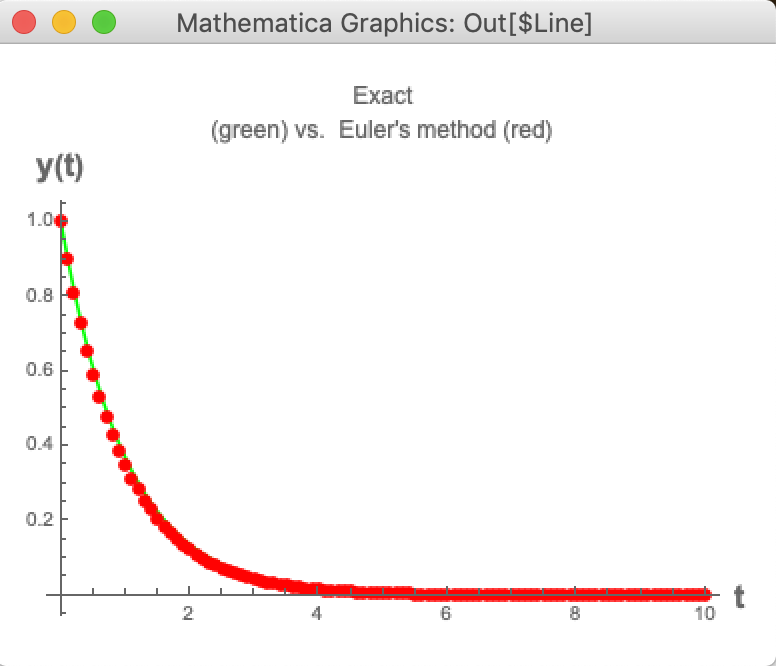 h=1
h=0.5
h=0.1
Choosing   (a reasonable first guess) step  size  h in practice. An Illustration.
Choosing   (a reasonable first guess) step  size  h in practice. An Illustration.
Much more accurate methods have been developed since Euler’s  time.
Predictor– Corrector.






EXAMPLE: Runge-Kutta (4th order, error ~ h4). ”Simple” default in many packages.
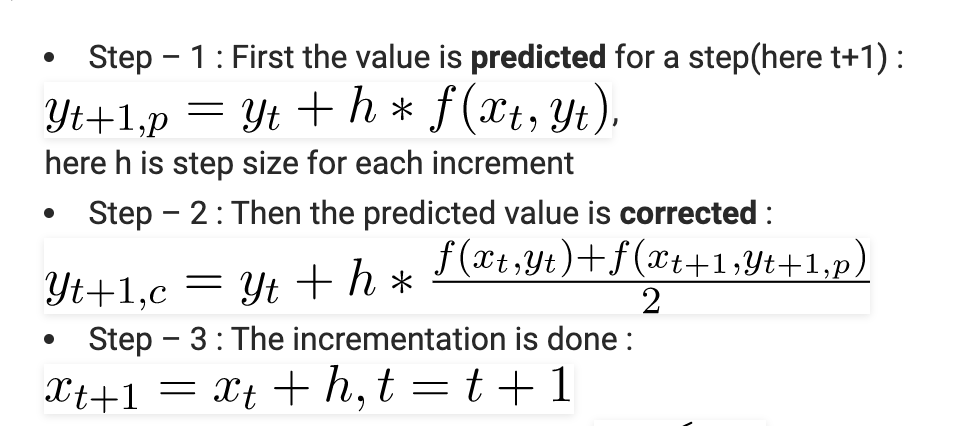 Stability of ODE itself (regardless of method to solve it).
A solution of the ODE yʹ = f (t, y) is stable if for every ε > 0 there is a δ > 0 such that:
If yˆ(t) satisfies the ODE and |yˆ(t0)−y(t0)| ≤δ then    | yˆ(t) − y(t)|     ≤ ε for all t ≥ t0 (t0 = starting point). 
  This  rules out exponential divergence if the initial value is perturbed (e.g. due to round-off error) : a small deviation from the initial condition will stay “small” for any t.  
An unstable ODE is analogous to an “ill-conditioned problem”: small perturbations cause large deviations.
Stability of ODE (exact) solutions :
EXPLORE: ODE.stability.math
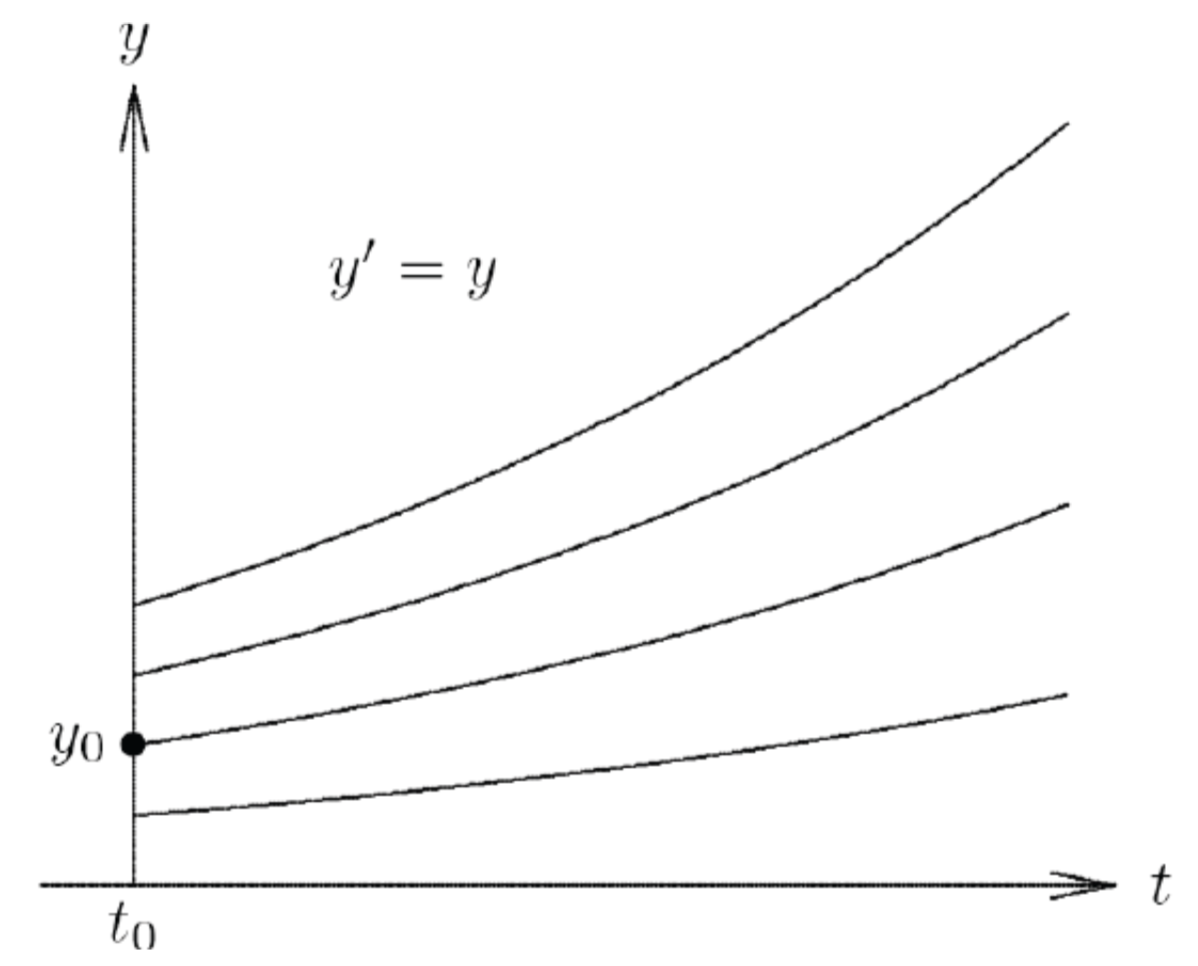 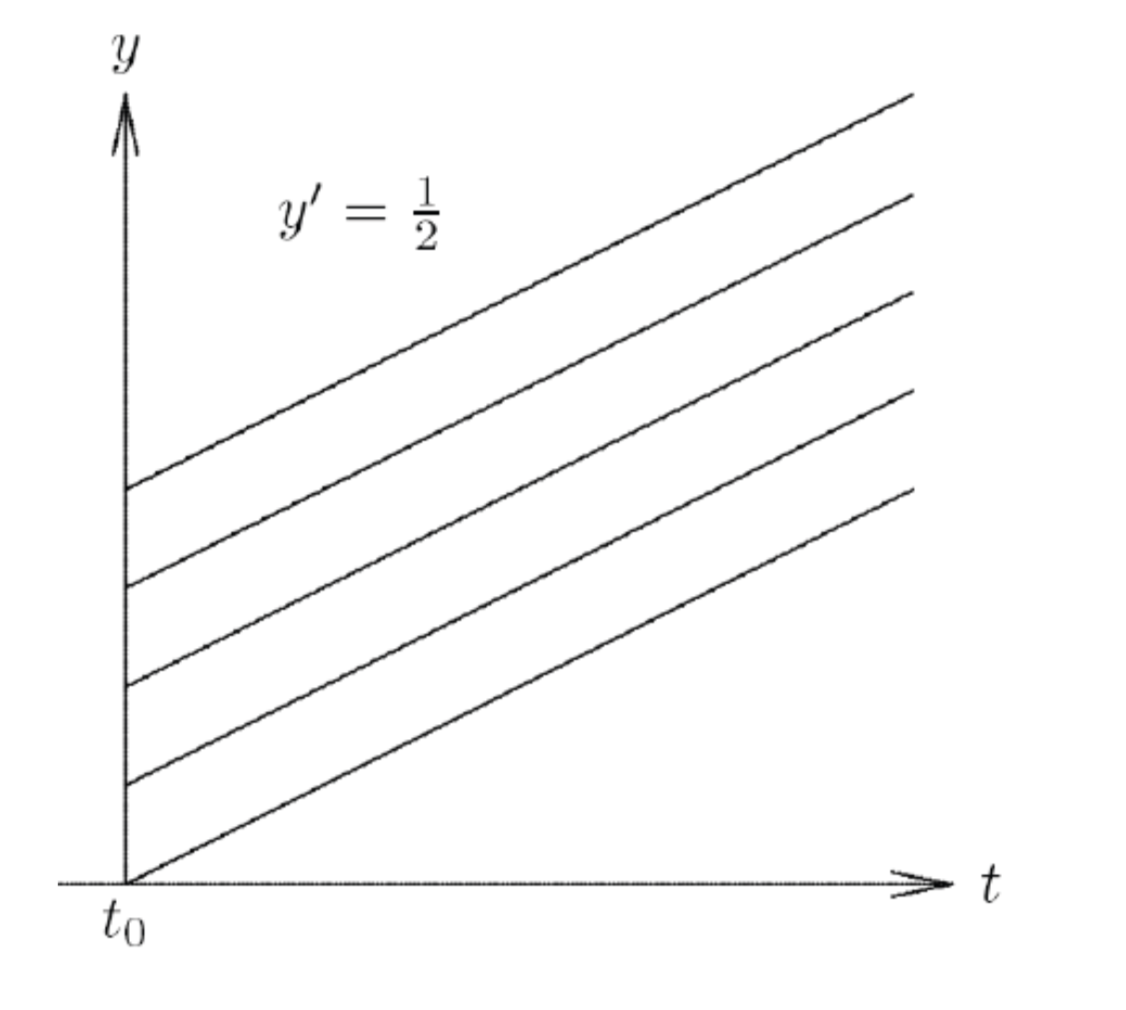 Initial conditiony(0)
Stable
Stable
UNStable
Predicting Weather.
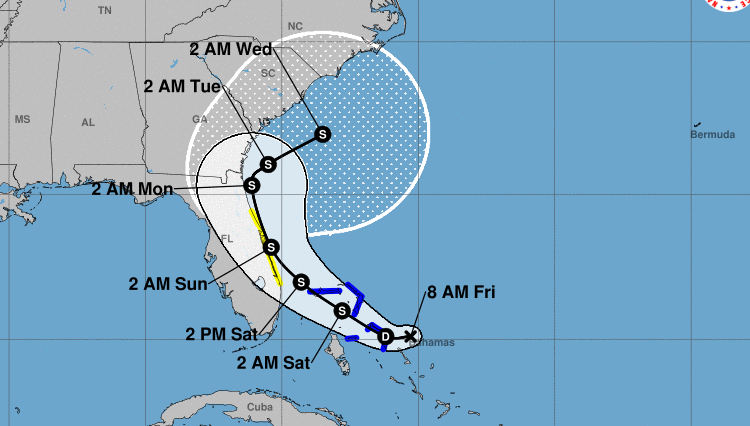 Predicting Weather: solving unstable ODEs.
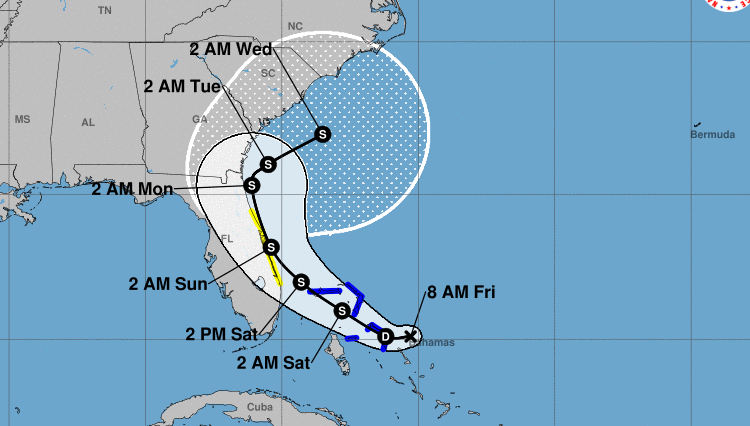 The butterfly effect
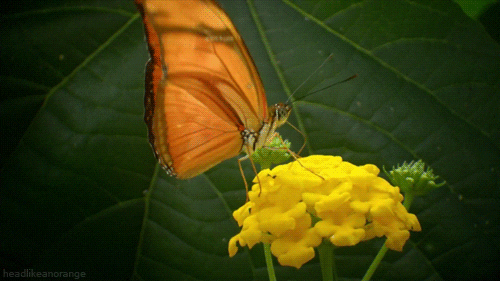 Another famous example of an unstable ODE:
Two segments of the three-dimensional evolution of two trajectories for the same 
period of time in the Lorenz attractor starting at two initial points that differ by only 10−5 in the x-coordinate. 
Source: the Wiki.
t=30
t=30
t=0
t=0
Interlay between ODE stability and Method stability.
If the ODE is unstable, its numerical solution is likely not to converge to the correct solution even if the method itself is stable. Inevitable errors in the initial condition, round-off errors will get amplified. 
For a stable ODE, but an unstable method, you are likely to run into  problems, e.g. wildly oscillating or “run away” solutions.  
For a given ODE, the method may be stable for small enough h, but typically becomes unstable for large h. 
For a stable ODE and a stable method you are OK, but the local/global errors are still there. The combination of the method and the ODE will determine the step size needed for the given accuracy.